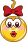 Работа с родителями 
над реализацией ФГОС ДО

проблемно- ориентируемый семинар

МБДОУ Заринский детский сад «Солнышко»
Семья - это и школа любви, и школа нравственности, 
источник наших самых сокровенных ценностей.
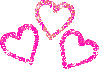 Семья - первоисточник и образец формирования межличностных отношений ребенка, а папа и мама - образцы для подражания.
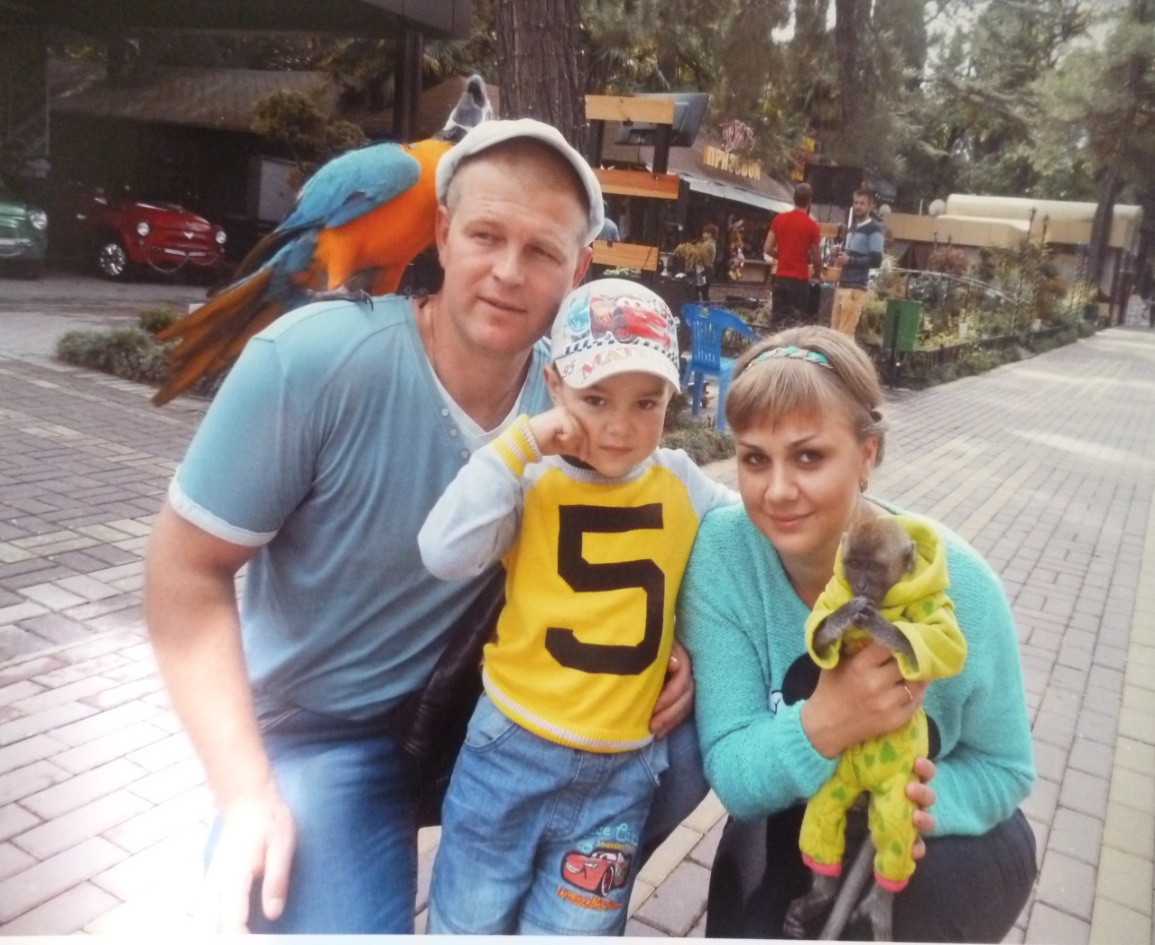 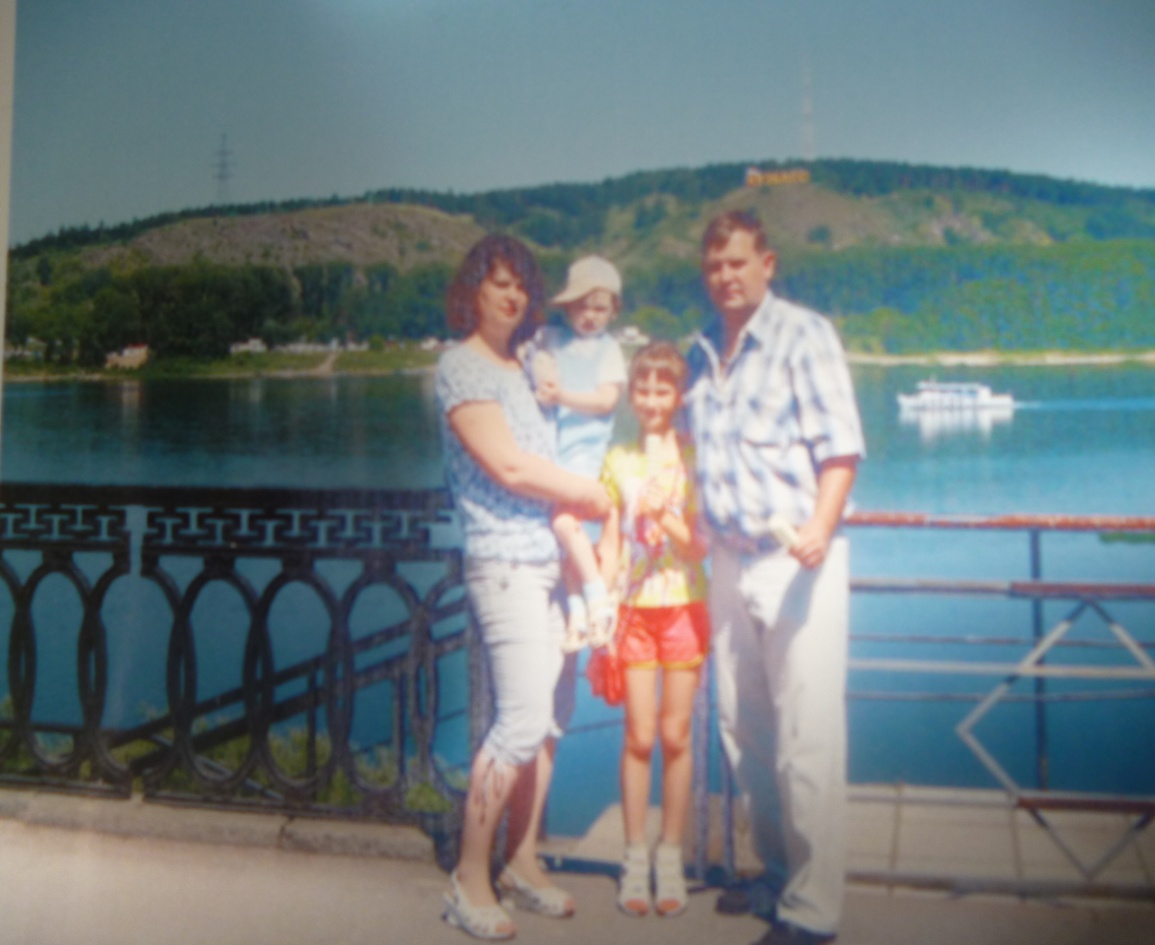 С введением Федерального государственного стандарта большое внимание  уделяется работе с родителями.
Социальное партнерство — взаимовыгодное взаимодействие различных секторов общества, направленное на решение социальных проблем, обеспечение устойчивого развития социальных отношений и повышение качества жизни, осуществляемое в рамках действующего законодательства.
Одним из самых важных и ближайших партнёров являются родители наших воспитанников.
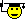 Принципами взаимодействия с родителями являются:
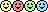 Доброжелательный стиль общения педагогов с родителями.

	Индивидуальный подход

Сотрудничество, а не наставничество.
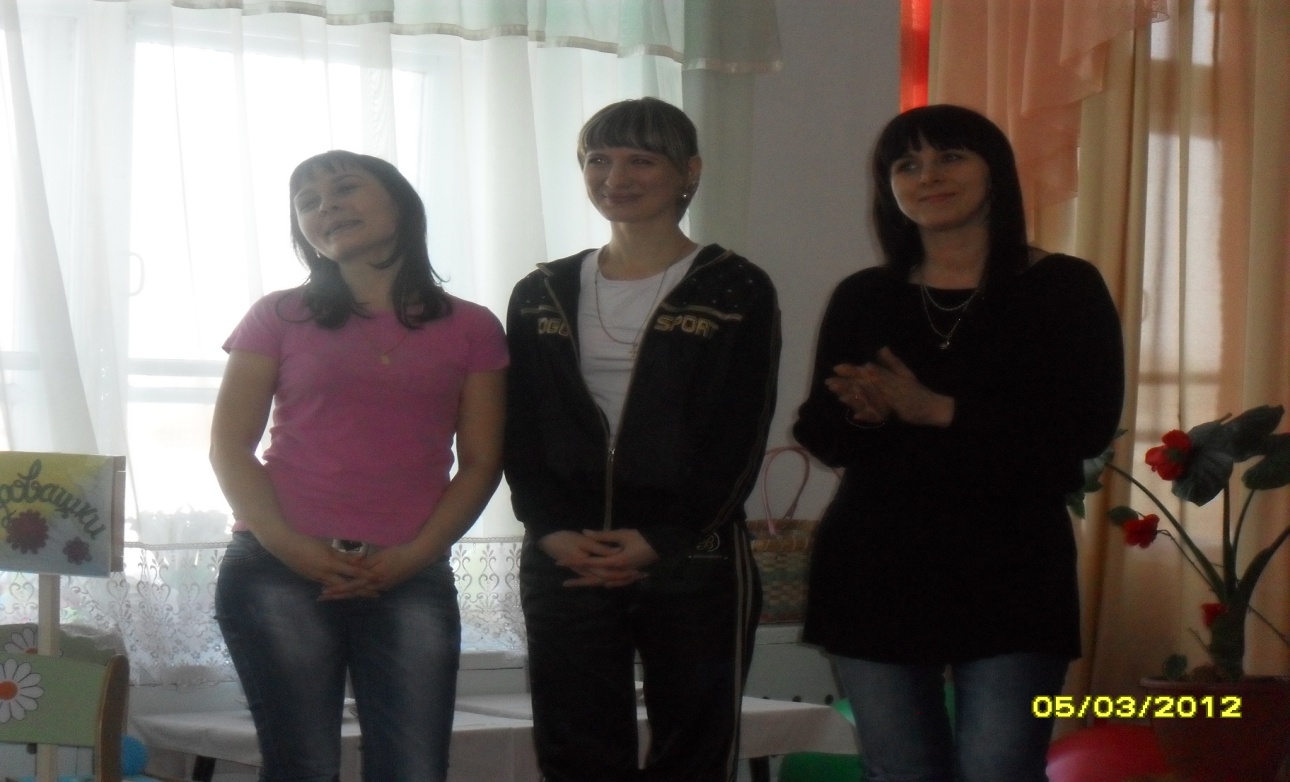 Методическая помощь воспитателям в общении с родителями
Вовлечения родителей в единое пространство детского развития в ДОУ решается в трех направлениях:
1.	Работа с коллективом ДОУ по организации взаимодействия с семьей, ознакомление педагогов с системой новых форм работы с родителями. 
           2.	Повышение педагогической культуры родителей. 
           3.	Вовлечение родителей в деятельность ДОУ, совместная работа по обмену опытом. 
Основные задачи работы:
-установить партнерские отношения с семьей каждого воспитанника;
-объединить усилия для развития и воспитания детей;
-создать атмосферу взаимопонимания, общности интересов, эмоциональной взаимоподдержки;
-активизировать и обогащать воспитательные умения родителей;
-поддерживать их уверенность в собственных педагогических возможностях.
Цель педагогов – создать единое пространство развития ребенка в семье и ДОУ, сделать родителей участниками полноценного воспитательного процесса.
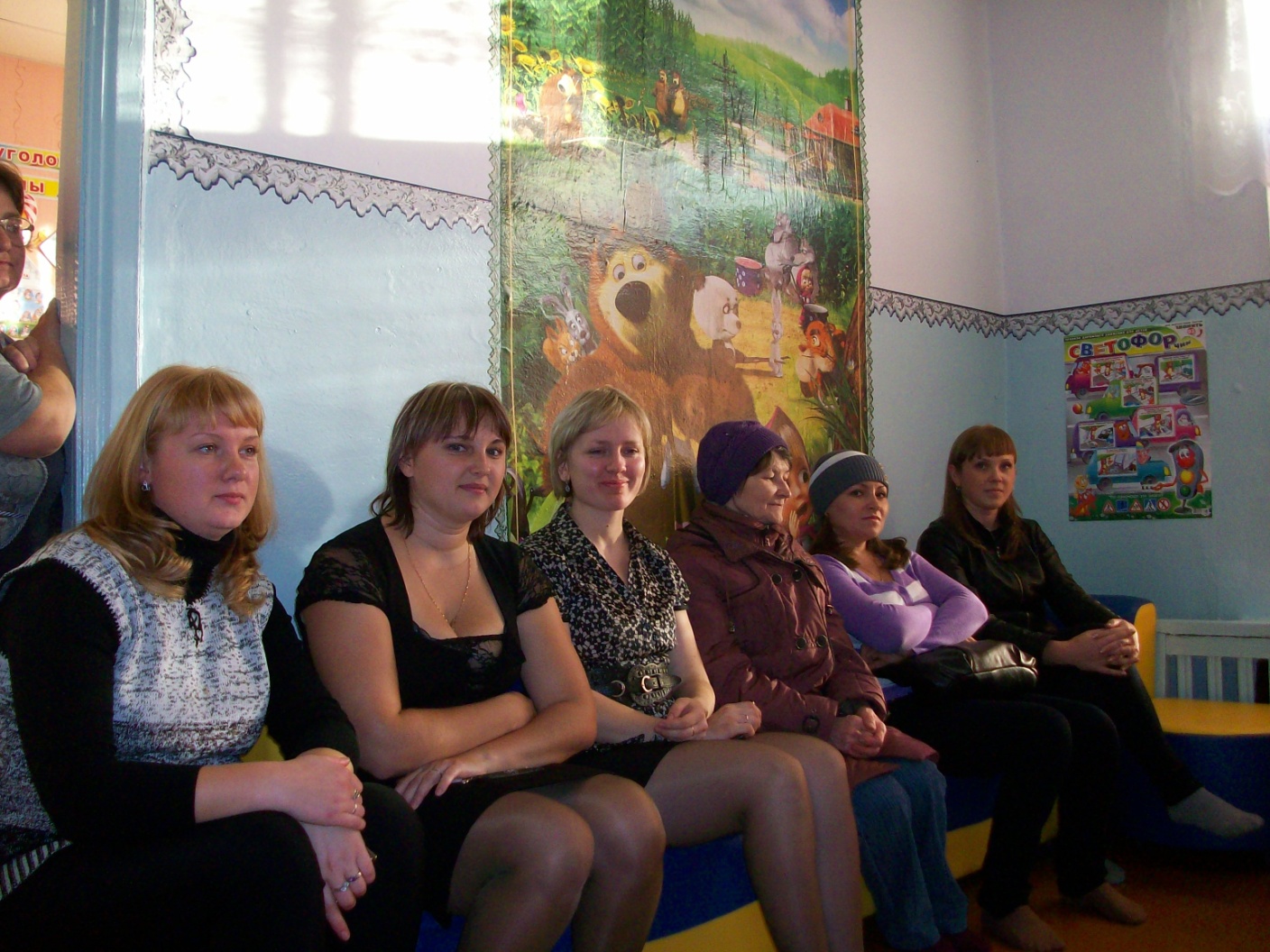 Формы работы с родителями:
  Традиционные 
- родительские собрания
- консультации
- семинары- практикумы
- беседы
-анкетирование
участие в творческих мероприятиях и др.
 Нетрадиционные
- проектная деятельность (краткосрочные, долгосрочные)
- мастер-классы
 -совместные акции ДОУ и семьи
-открытые занятия для просмотра родителей
- создание фотоальбомов, коллажей  и фотовыставок и др.
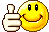 Разнообразные формы работы с родителями 
должны содержать образовательные области:
Социально-коммуникативное развитие
Познавательное развитие
Речевое развитие
Художественно-эстетическое развитие
Физическое развитие
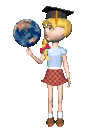 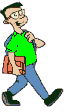 Социально-коммуникативное развитие
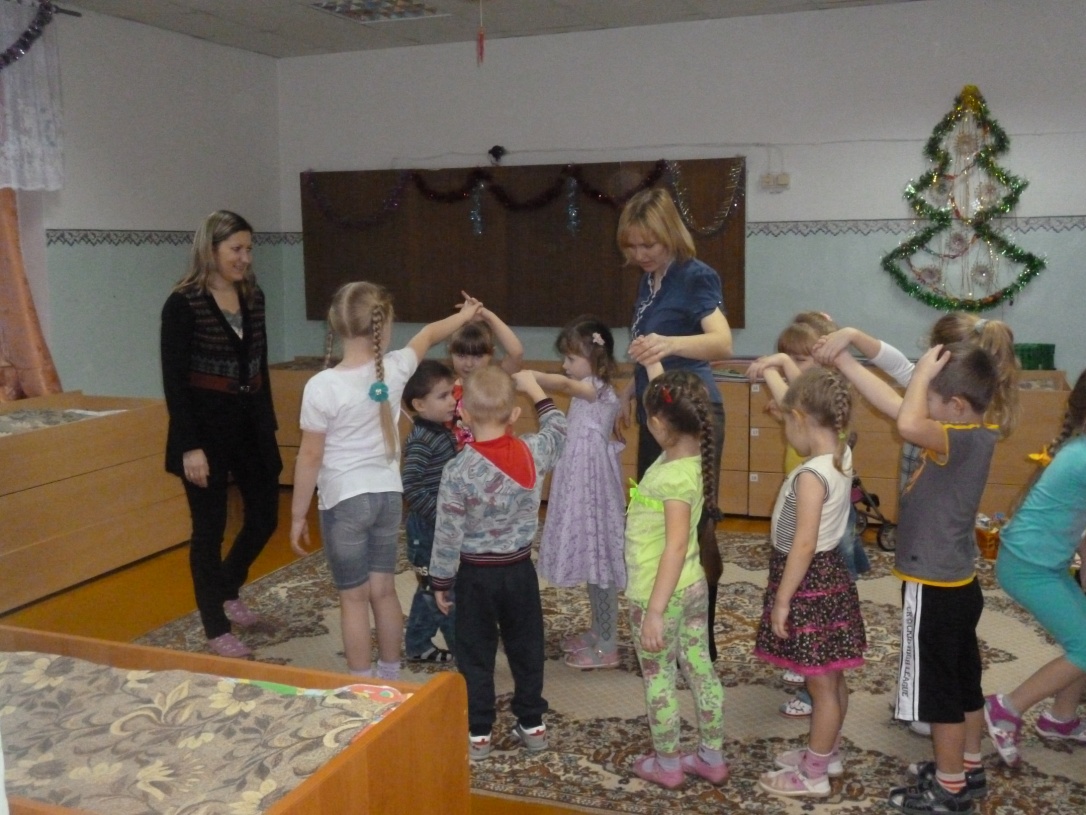 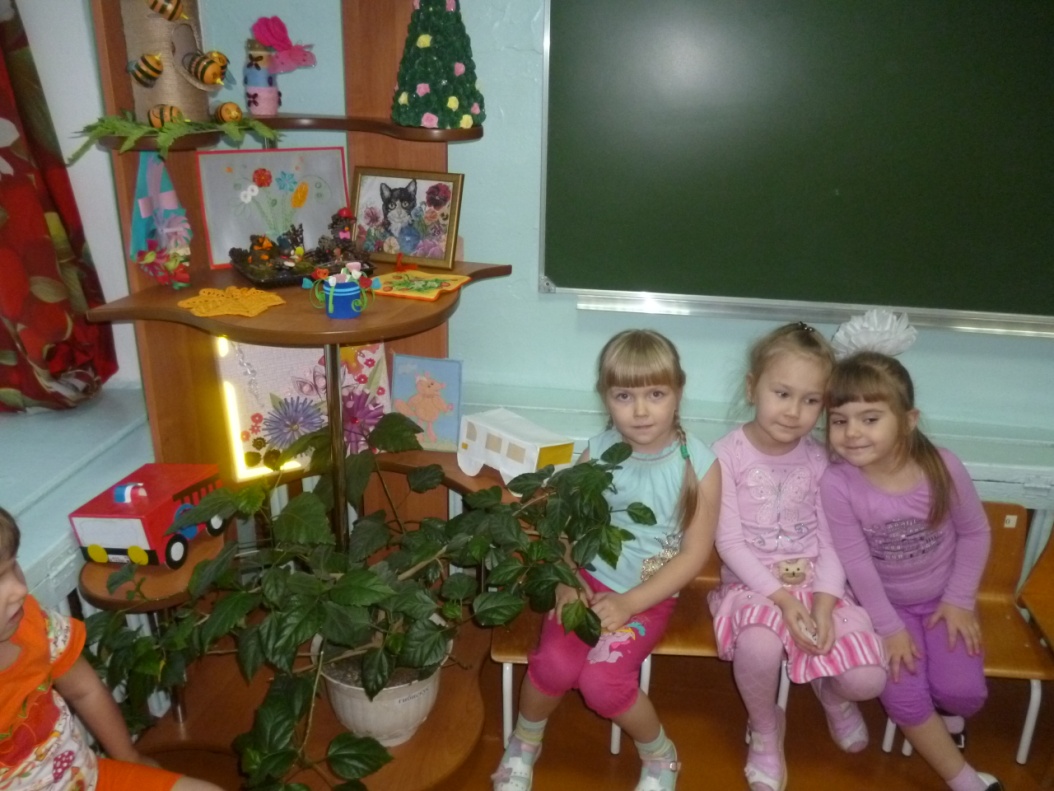 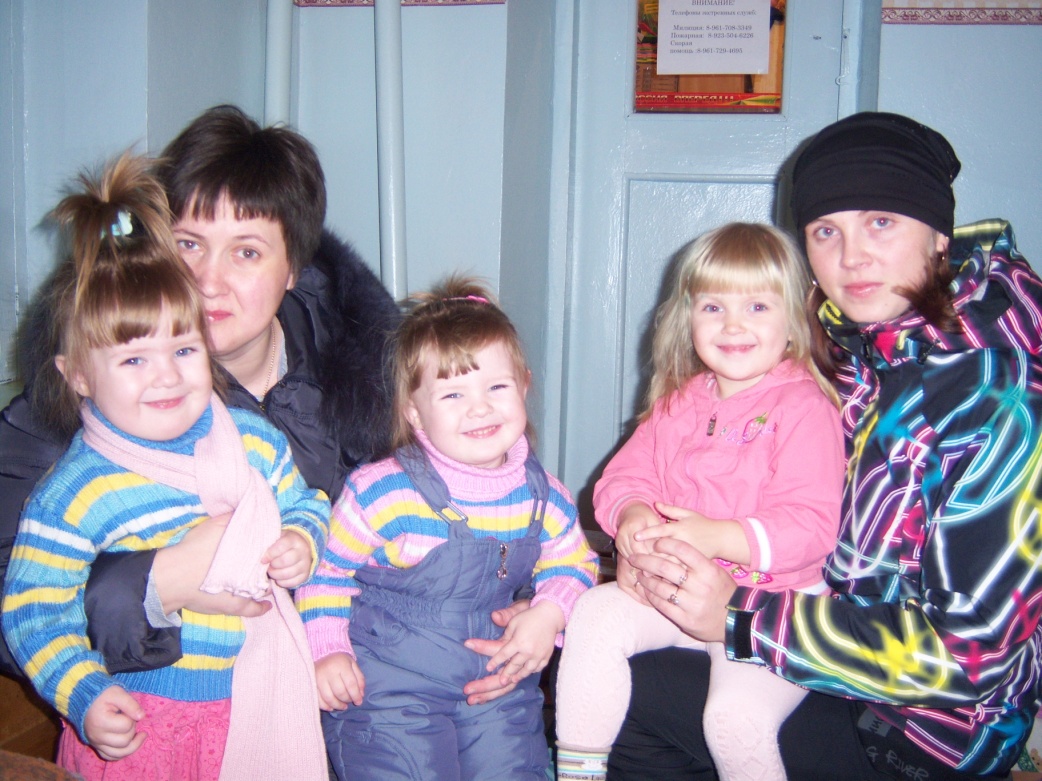 знакомство родителей с трудностями и
 достижениями детей на родительских собраниях,
 
совместная деятельность  взрослых и детей, информирование родителей о создании безопасных условий дома через консультации, оформлении стендов, стенгазет, плакатов, буклетов. организация выставок
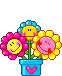 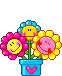 «Познавательное развитие» — интеллектуальное развитие ребёнка через подготовку ребёнка к конкурсам, совместные дополнительные мероприятия в семье и в детском саду.
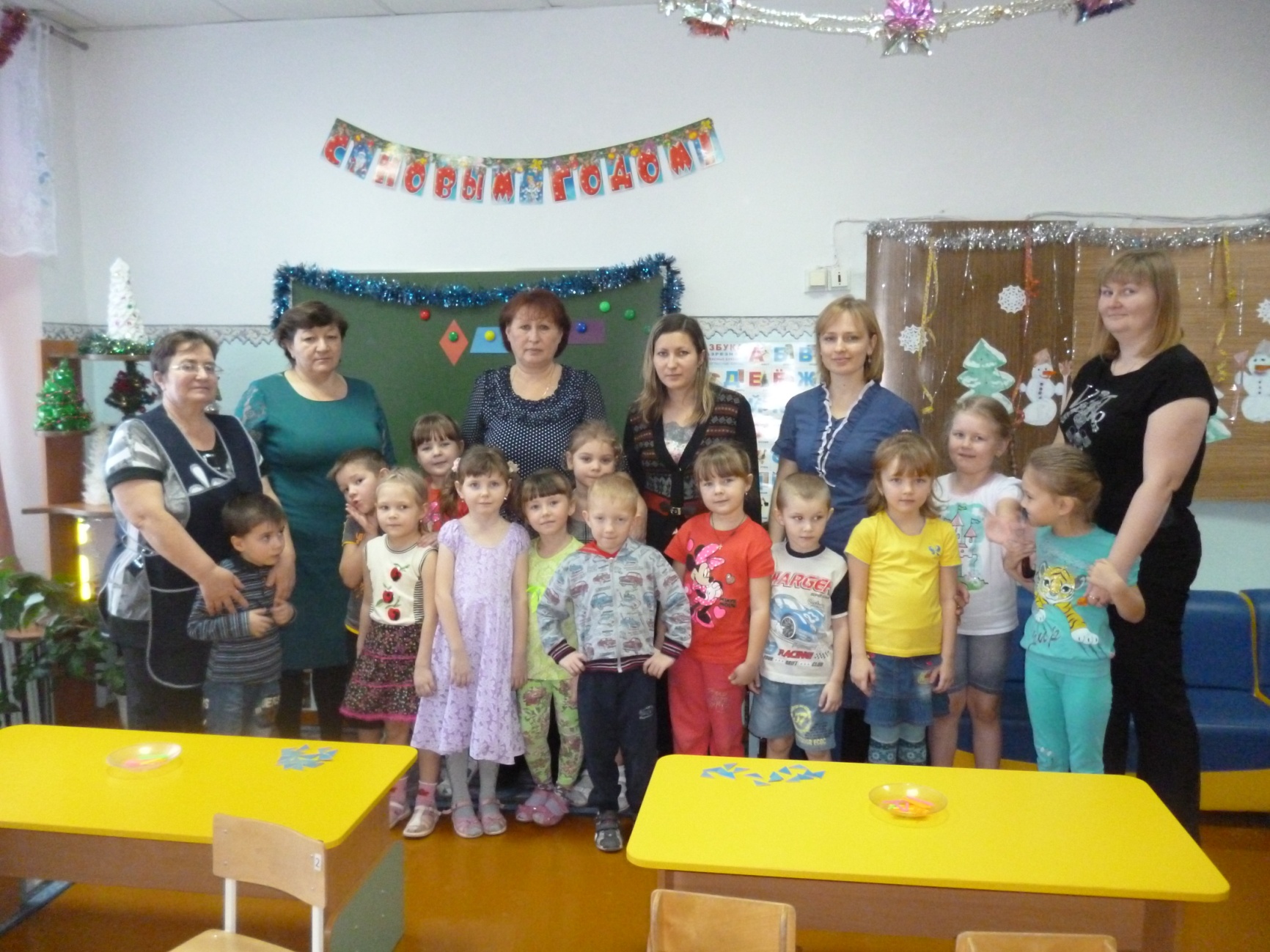 Открытые занятия 
для родителей
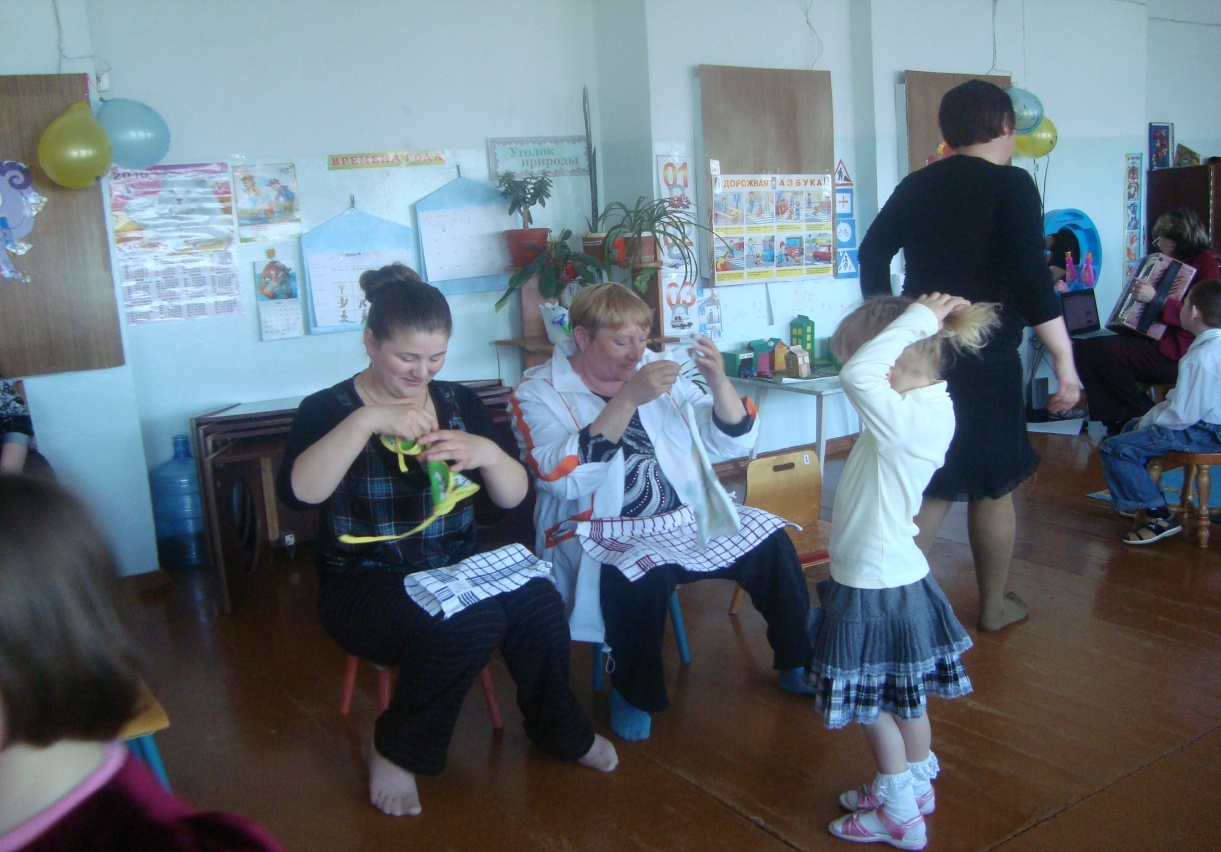 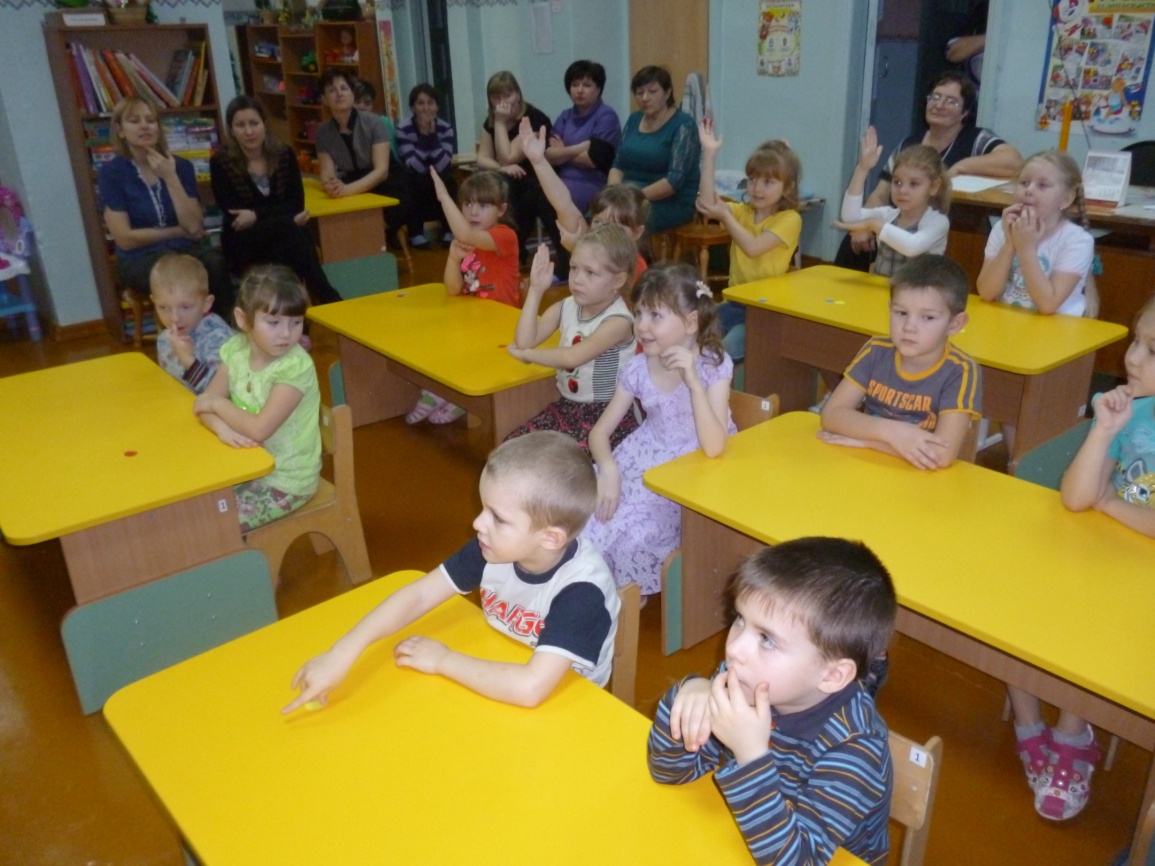 Развлечение 
«В гостях у Смешинки»
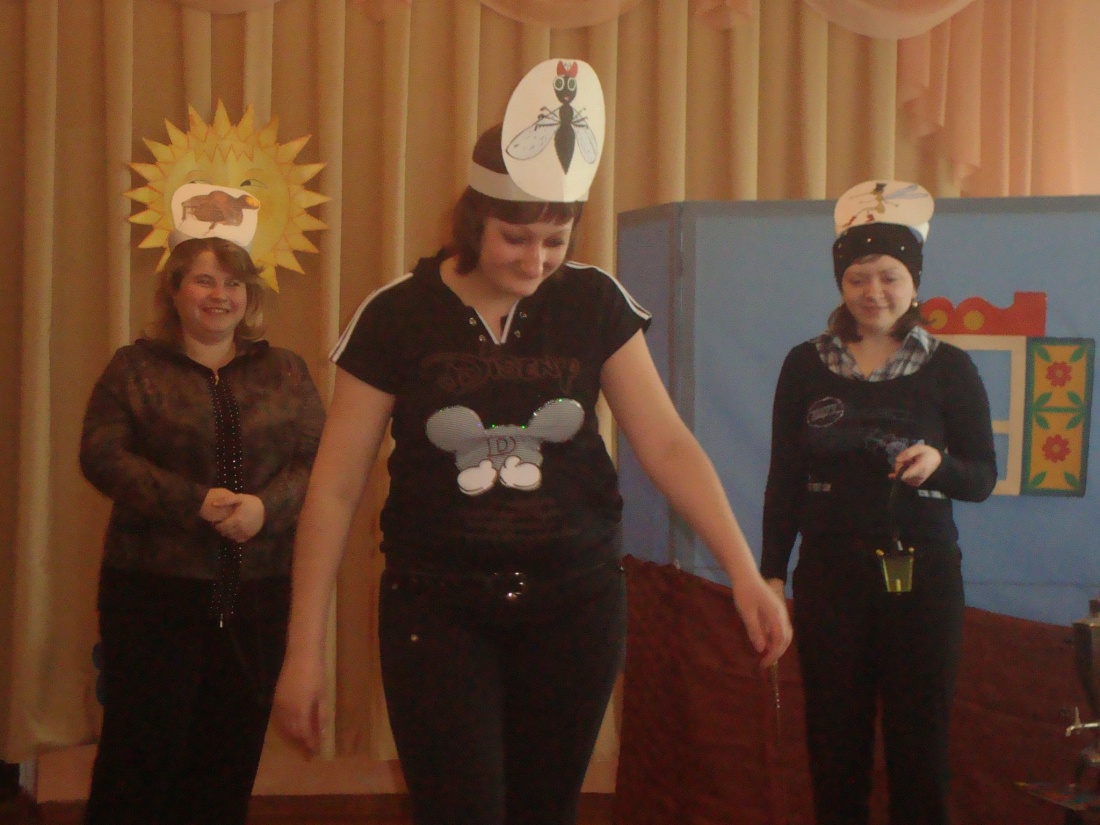 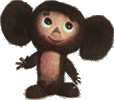 В гостях у
 сказки
День рождение Чебурашки
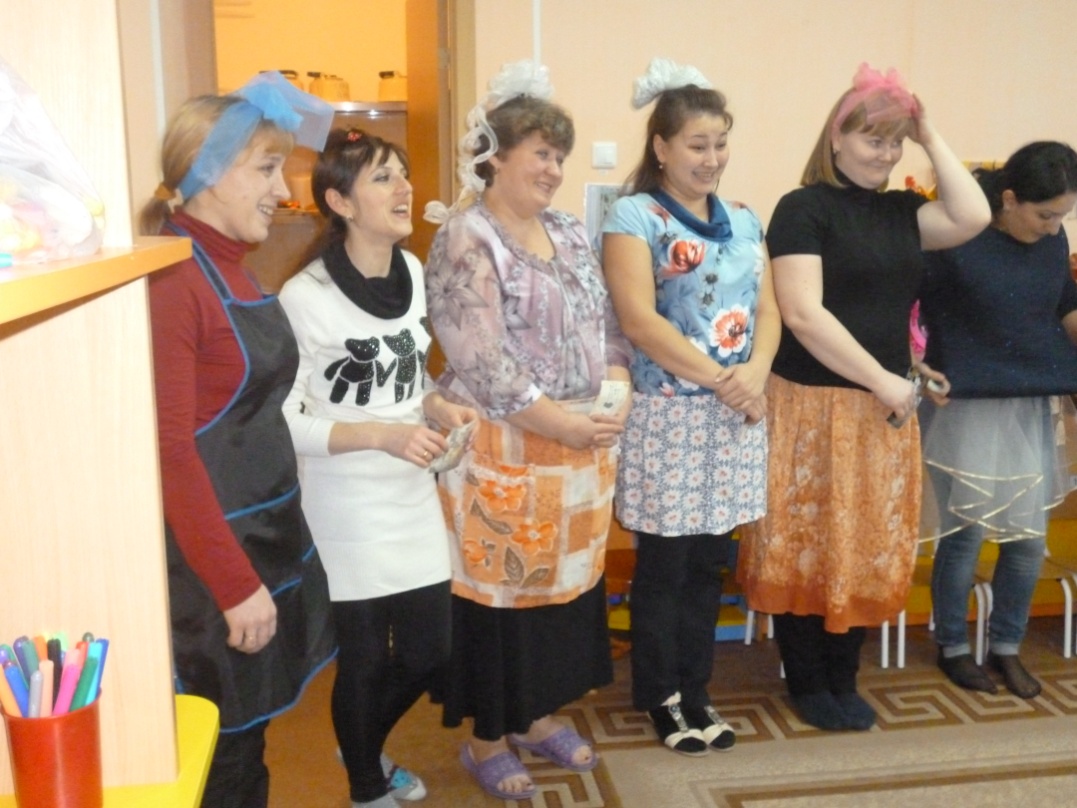 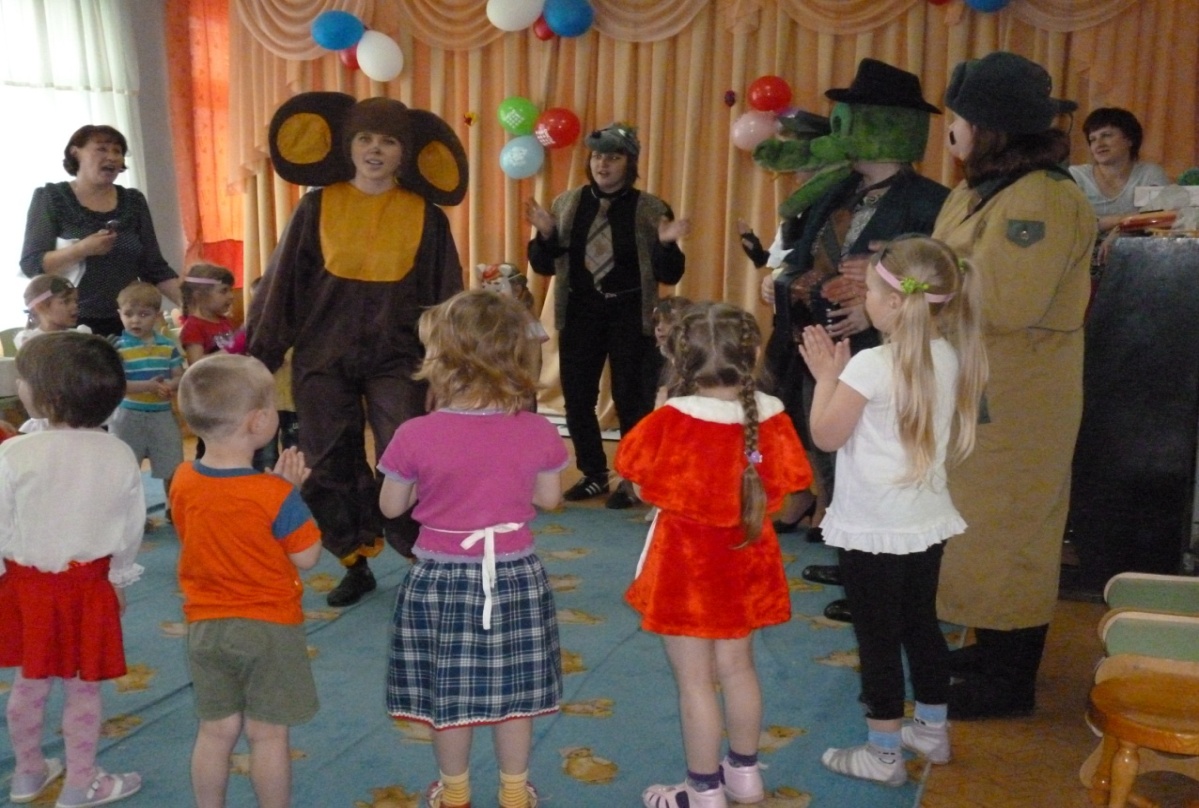 «Речевое развитие» — индивидуальное консультирование родителей по вопросам общения, круглые столы, участие в конкурсах. совместное чтение детей и родителей произведений художественной литературы, консультирование родителей по выбору тематики чтения, оформление выставок
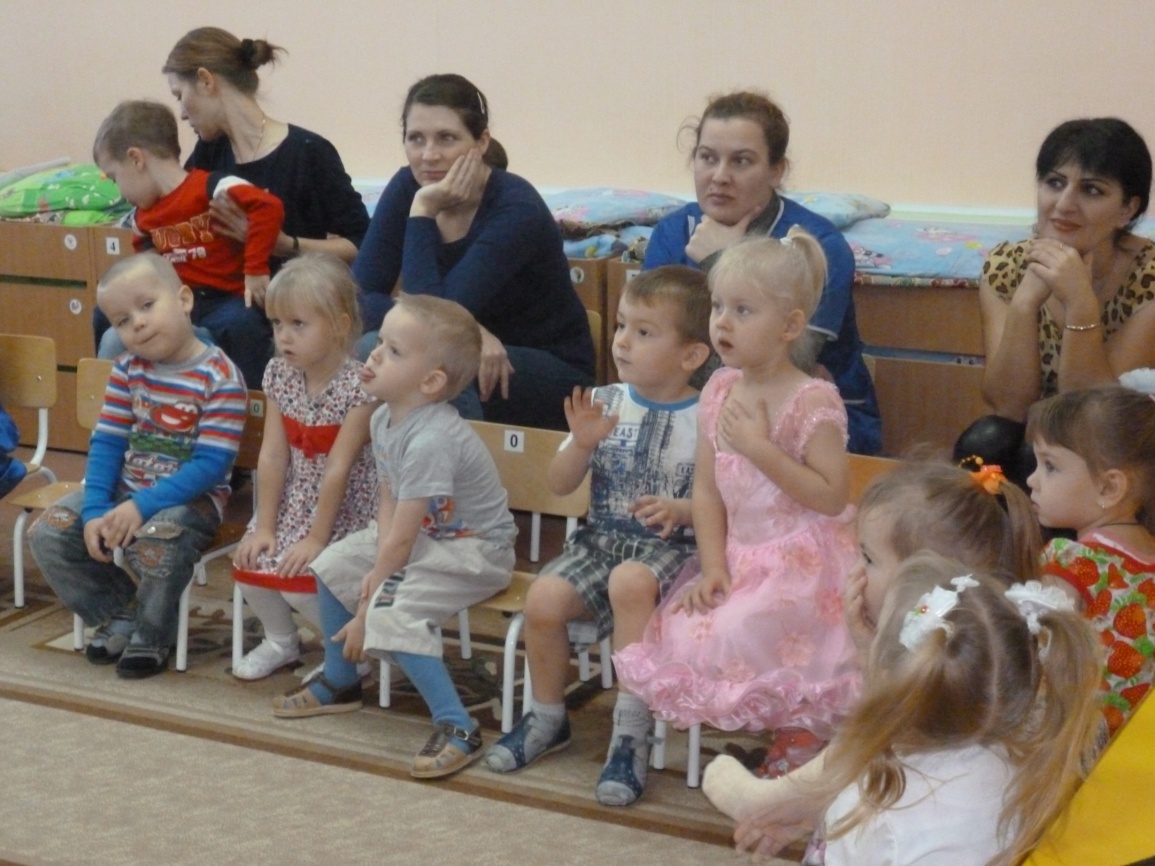 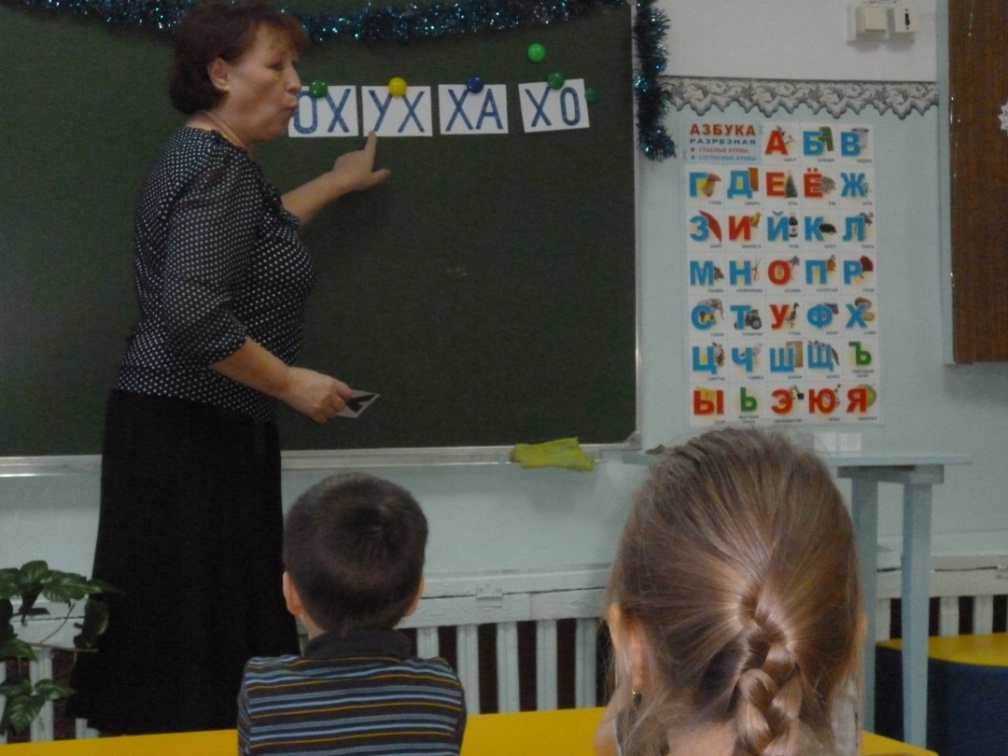 Художественно-
эстетическое развитие - совместные рисунки и поделки, музыкально-художественная деятельность в семейных праздниках, концертах
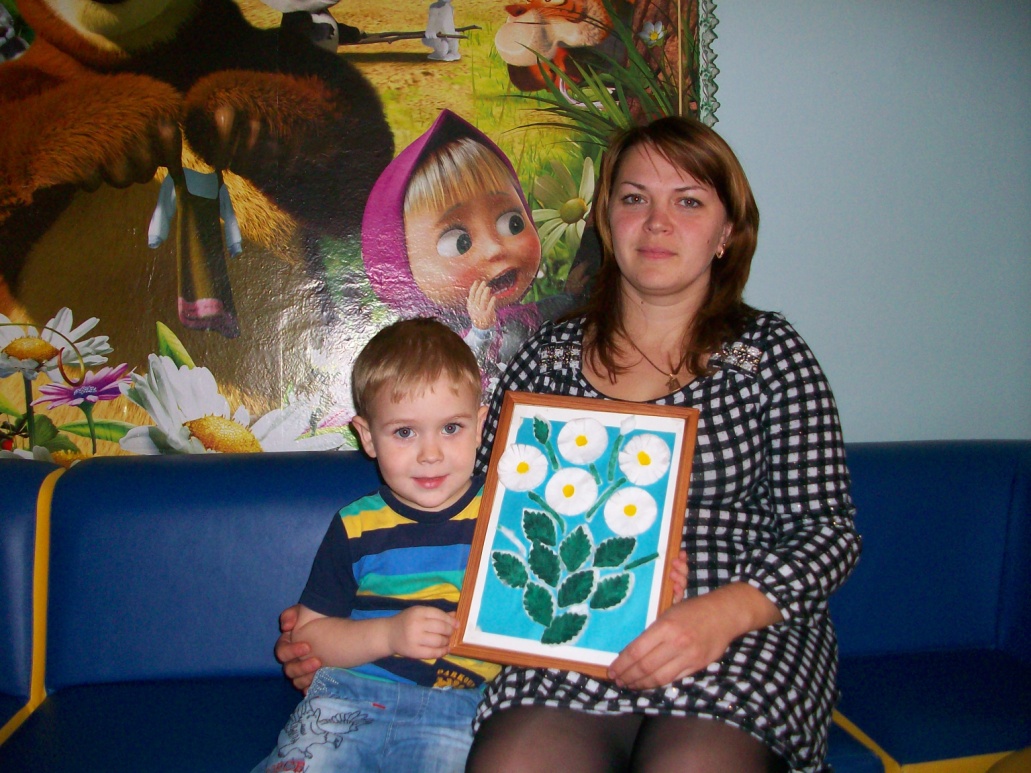 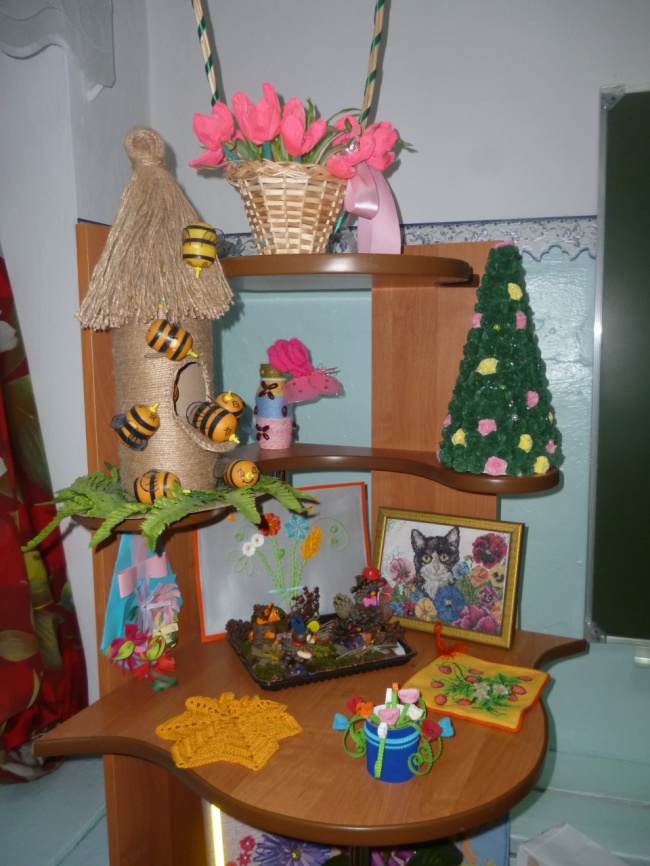 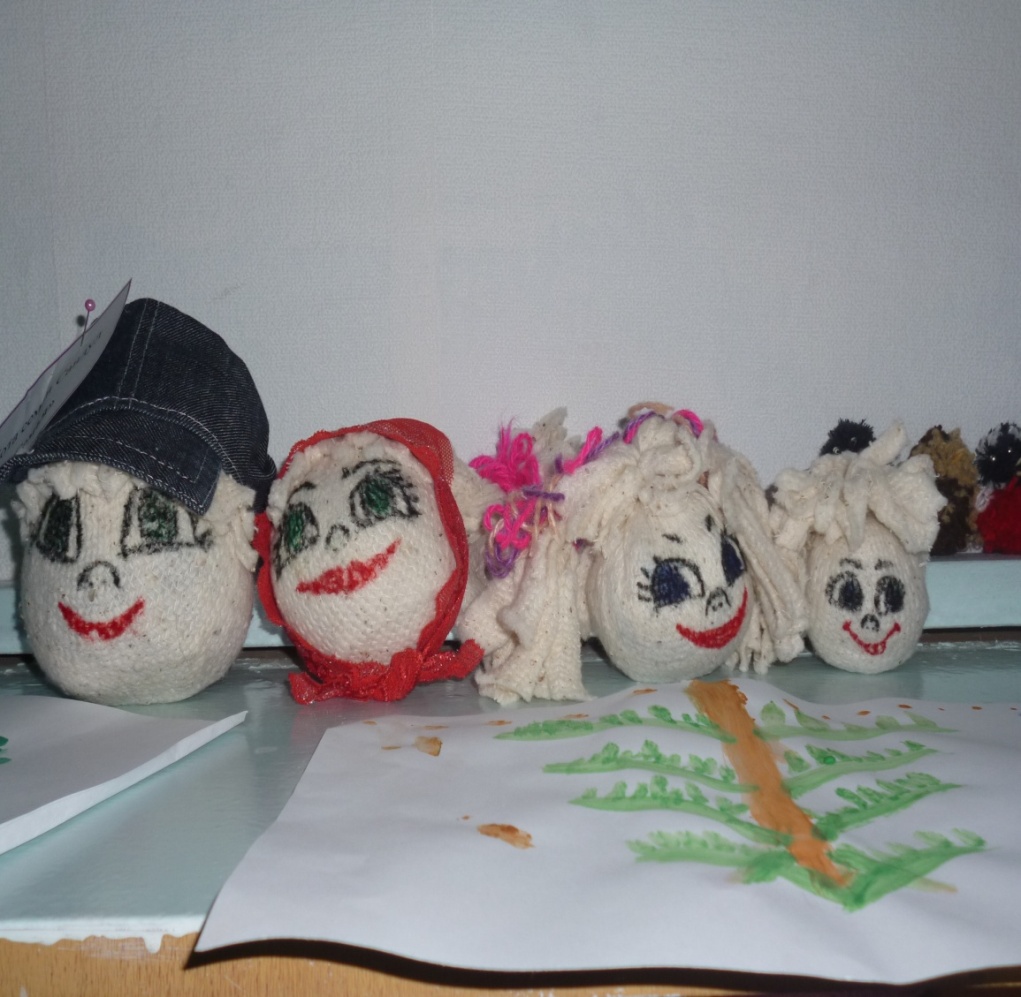 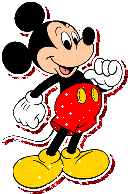 «Новый год!» – главные роли исполняют родители
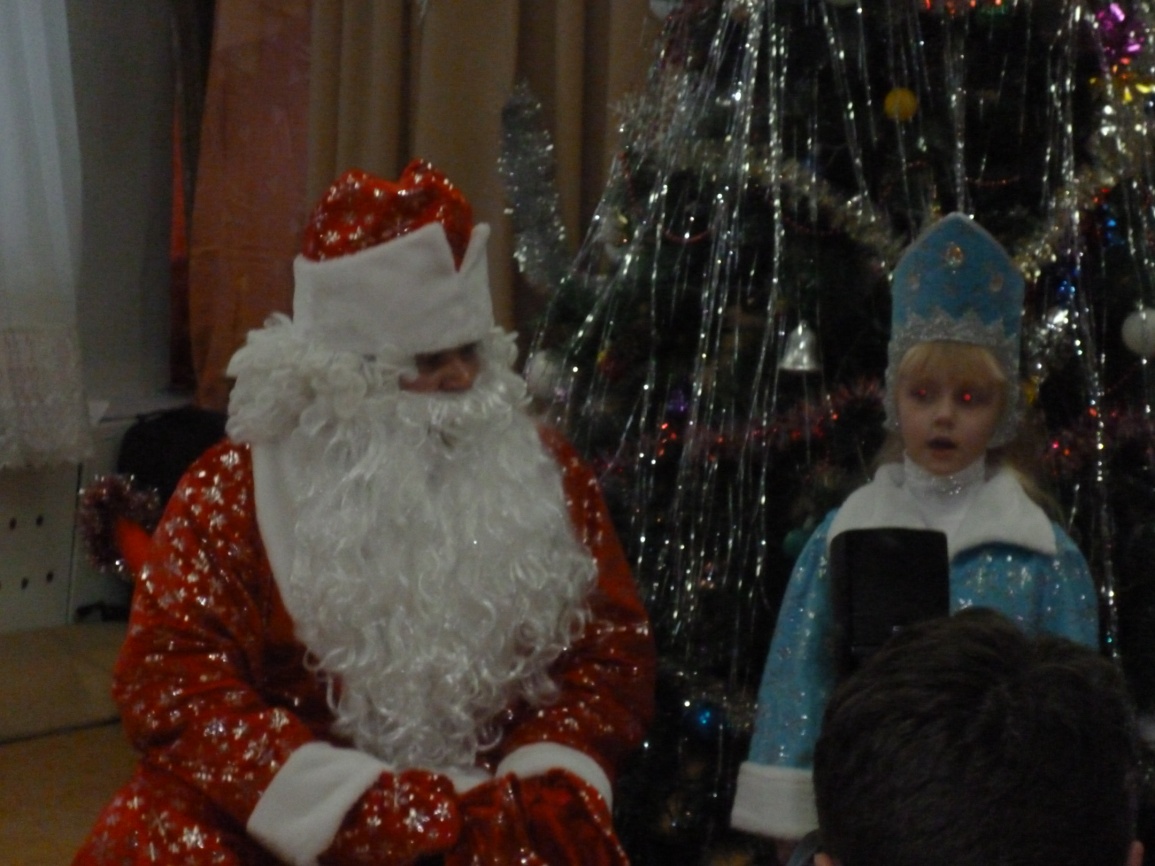 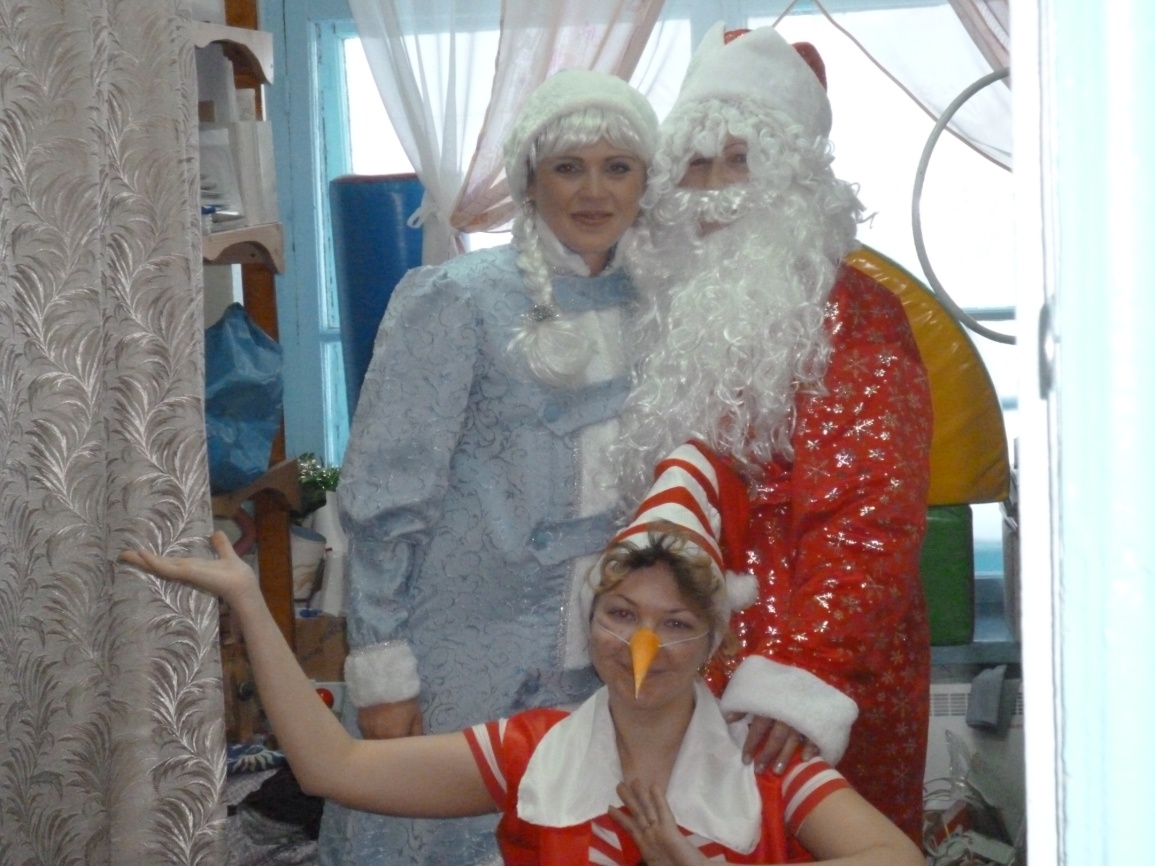 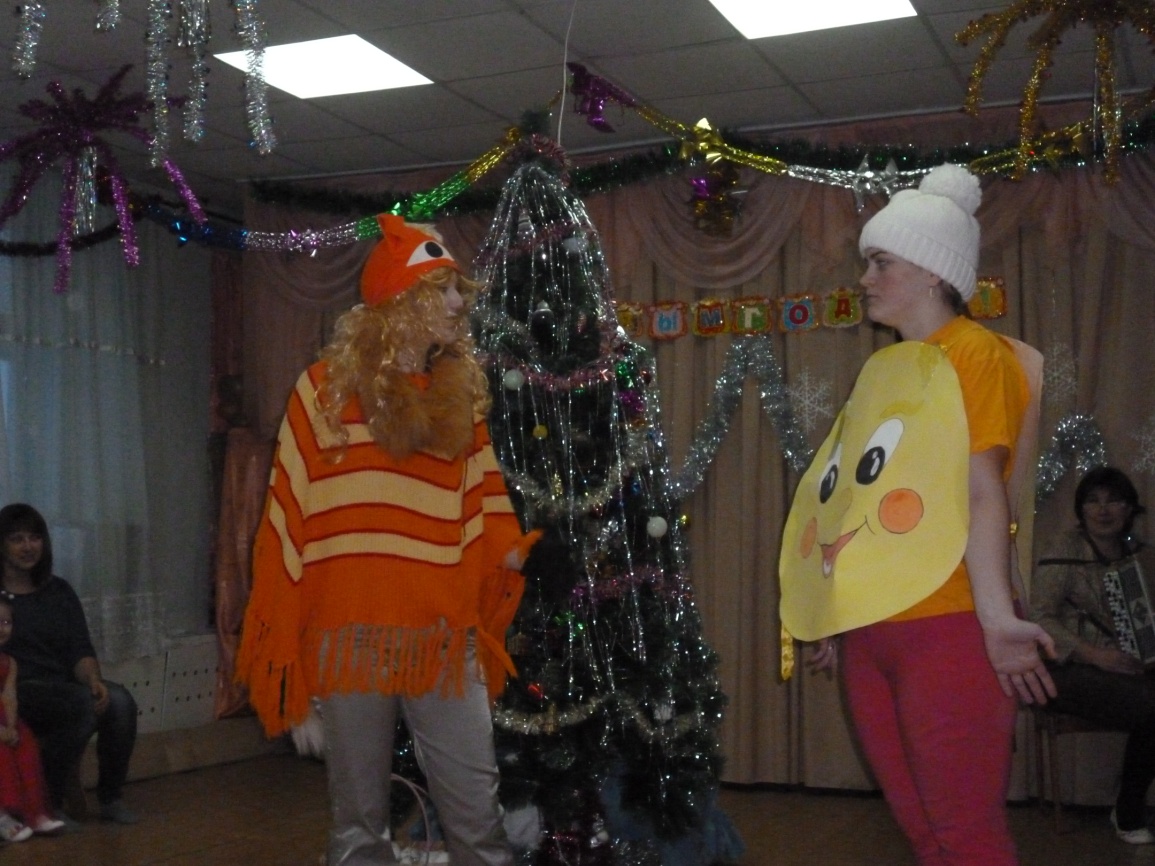 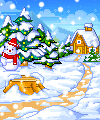 Моя мамочка
 - Мисс – «Лето!»
Лучший в мире папа!
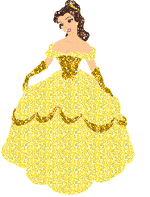 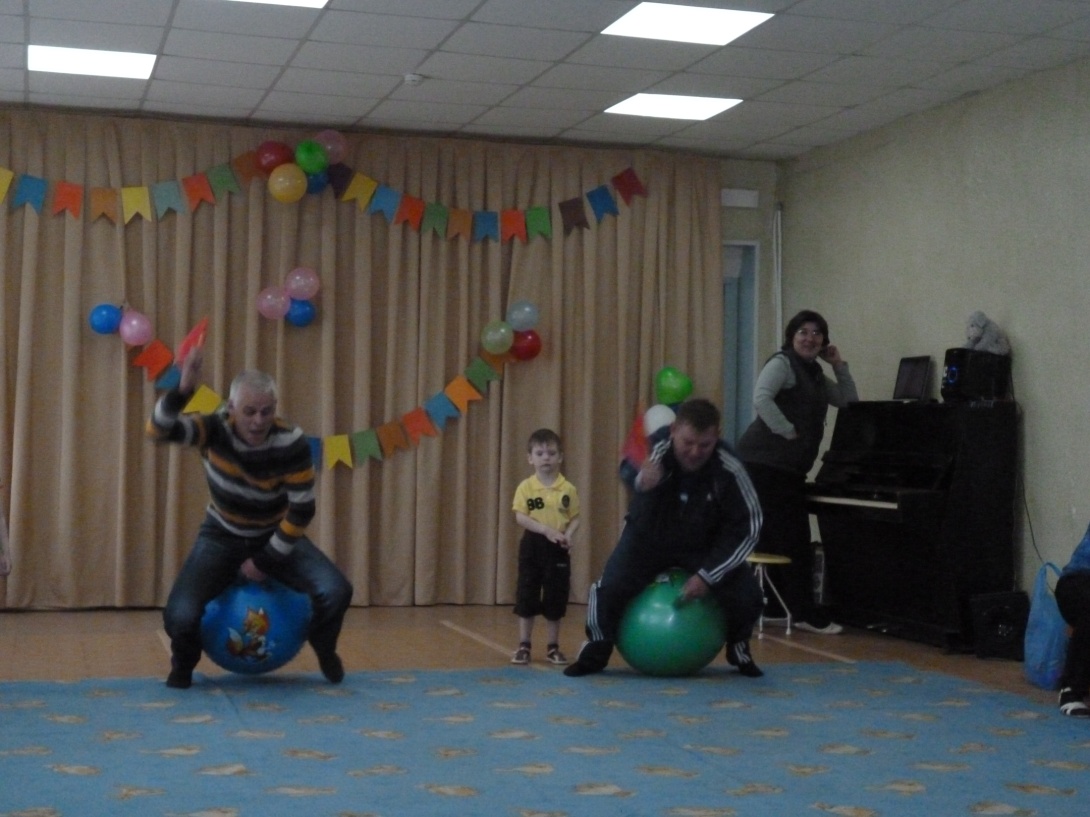 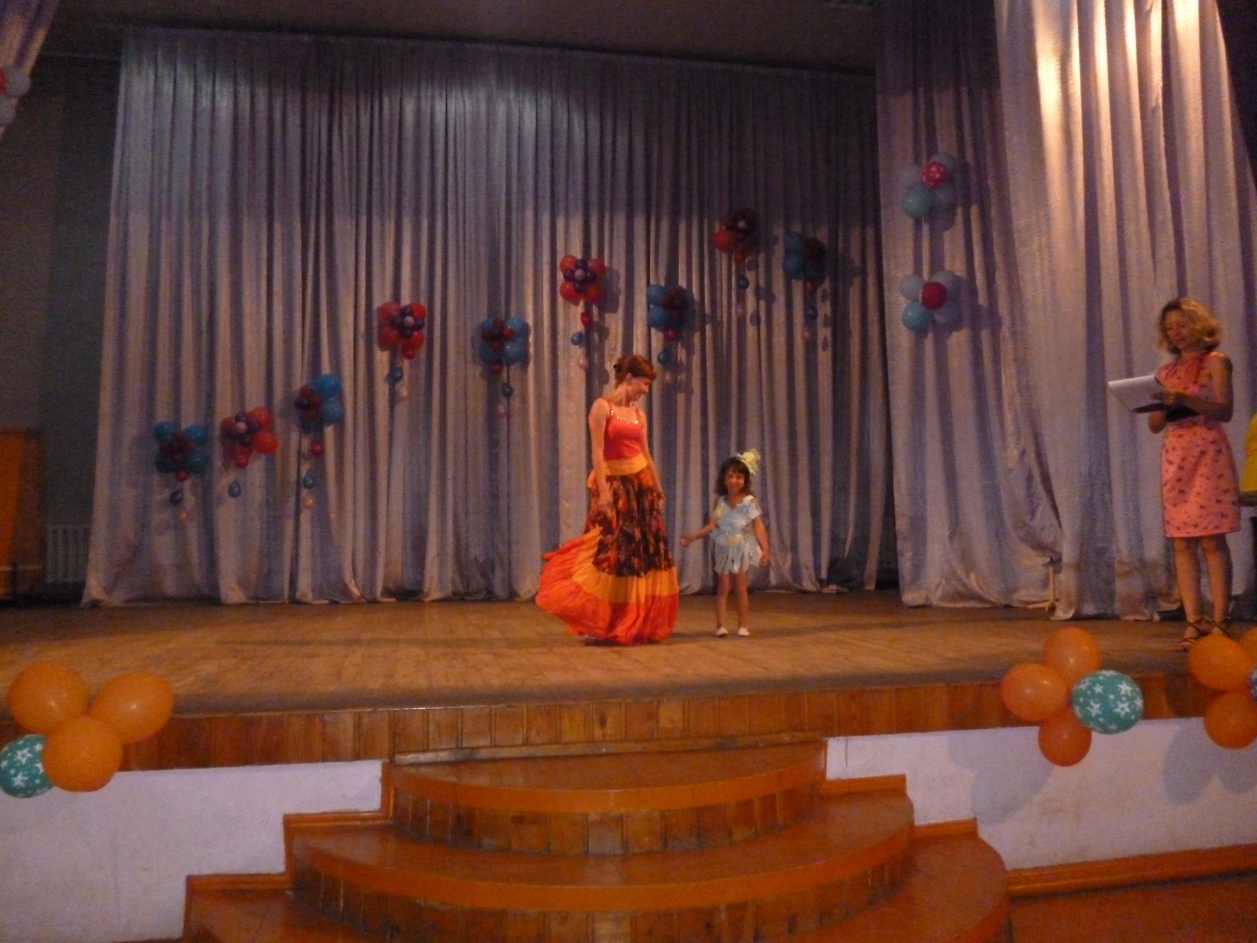 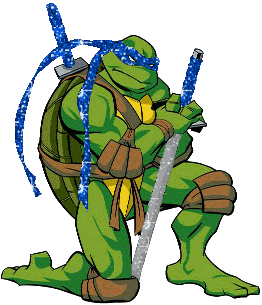 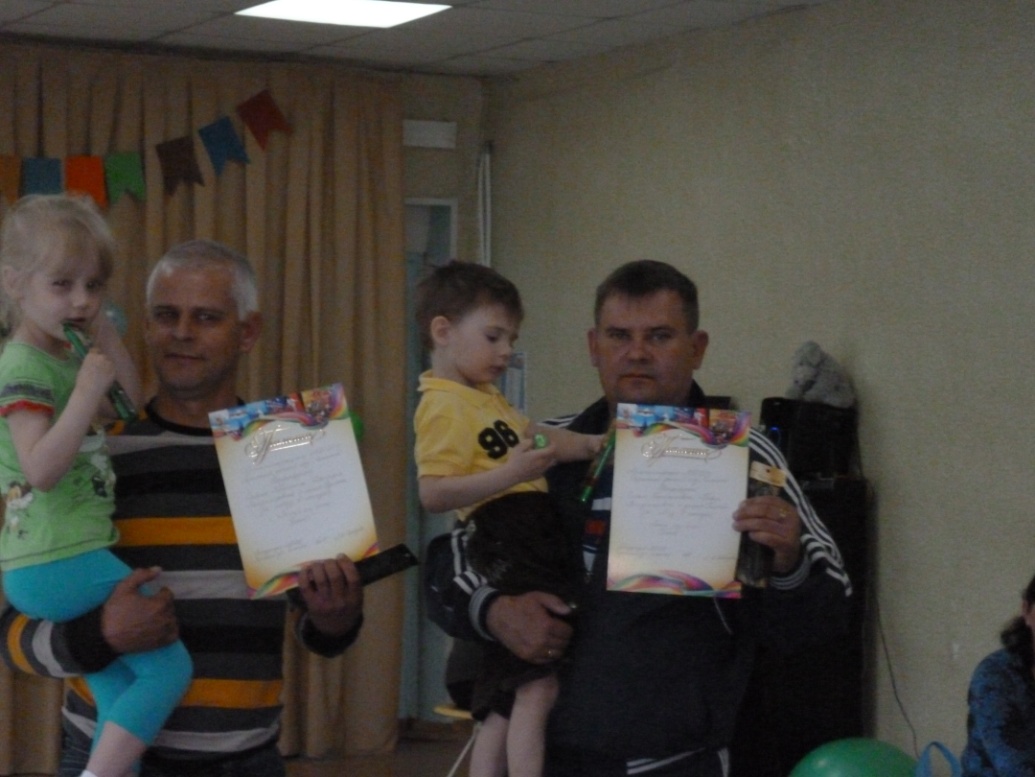 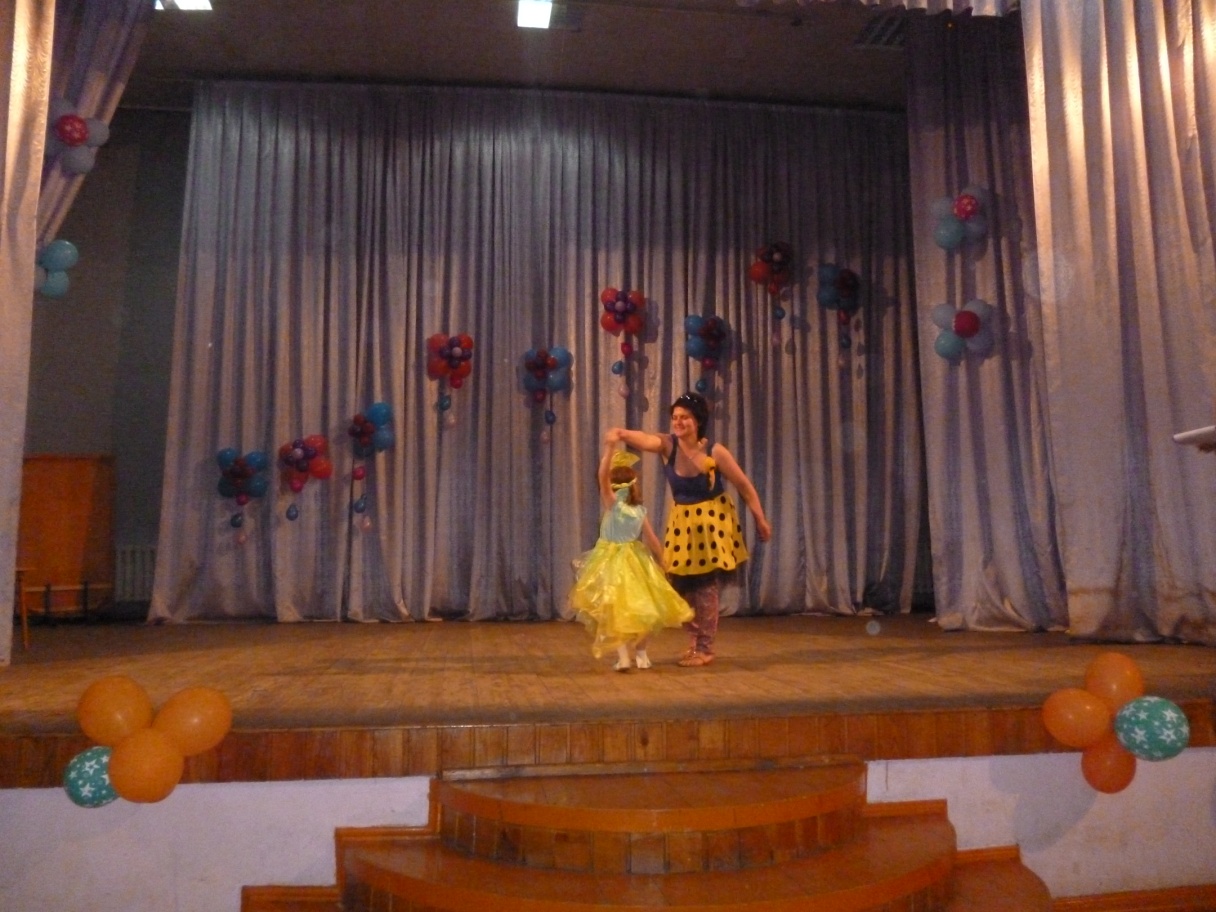 Очумелые руки наших семей!
Строим снежный городок
Умелые рукодельницы!
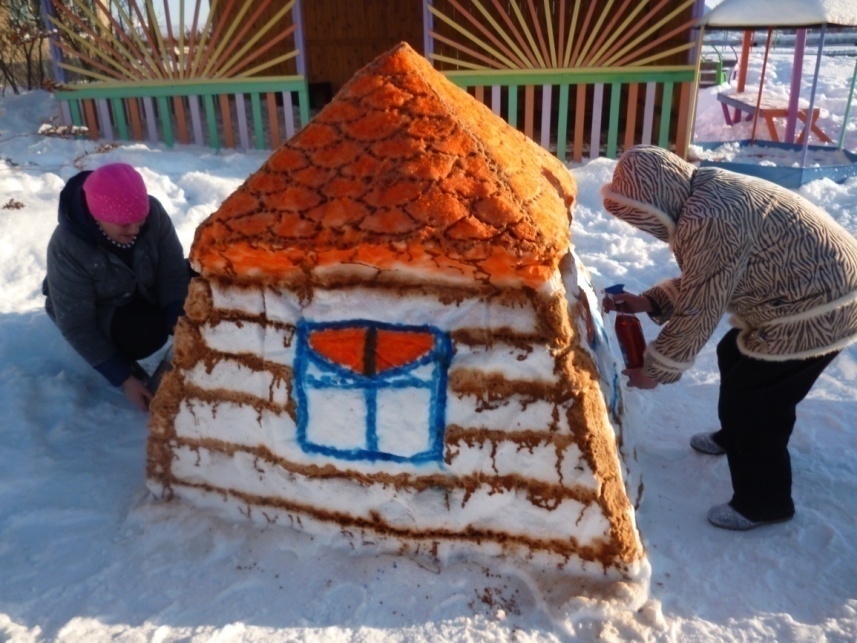 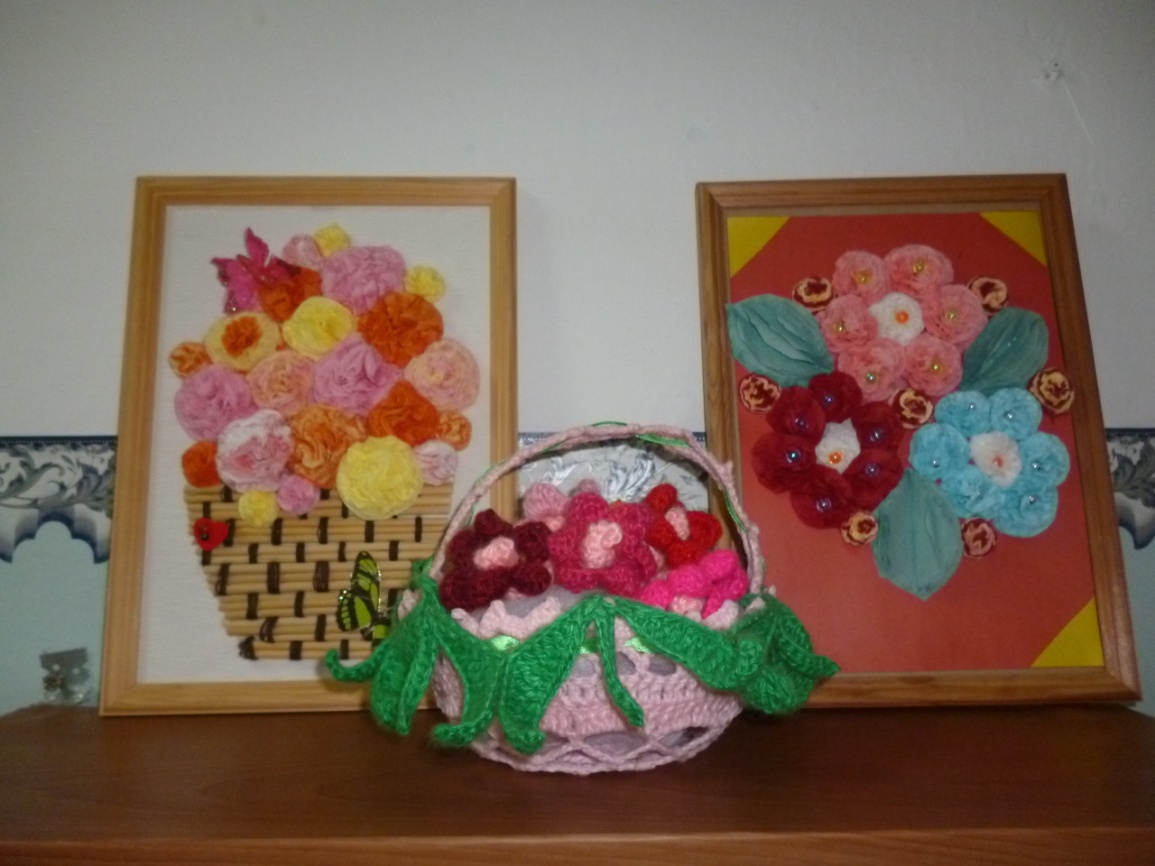 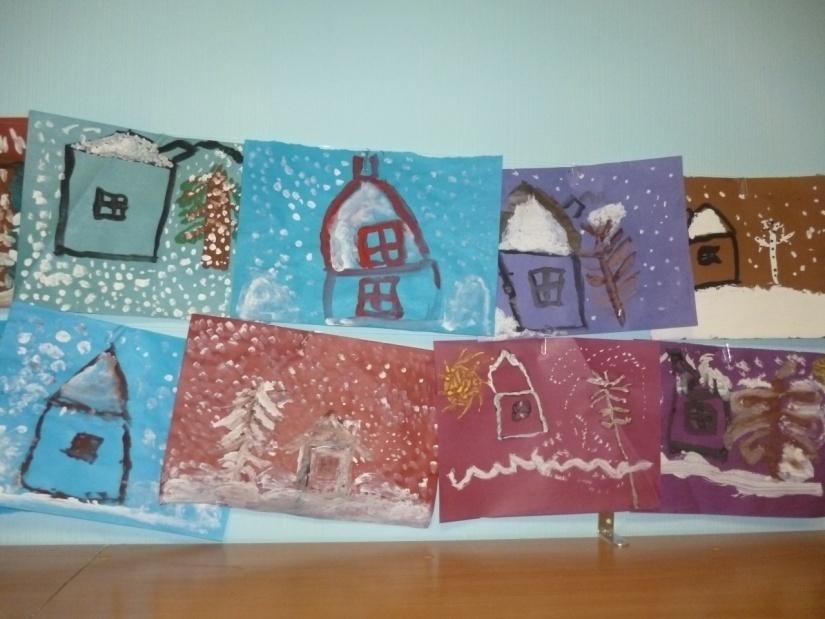 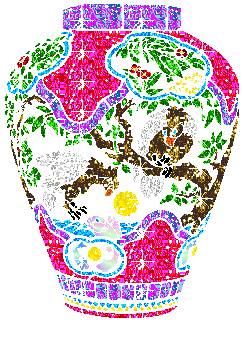 Рисуем
 «Зимний вечер»
Праздник «Доброта спасет мир!»
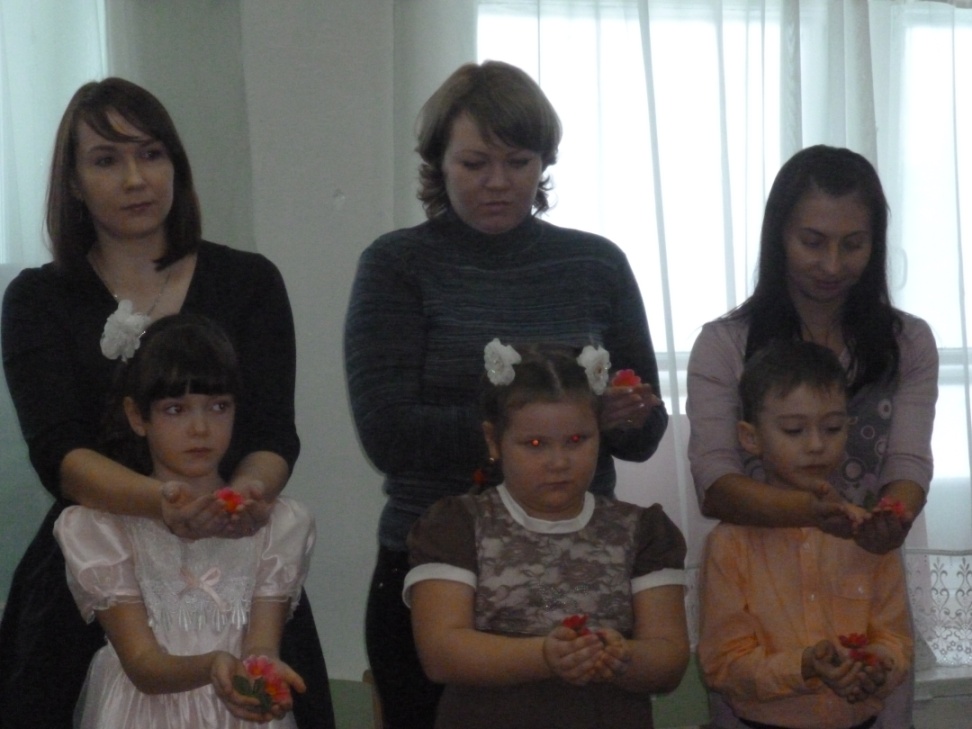 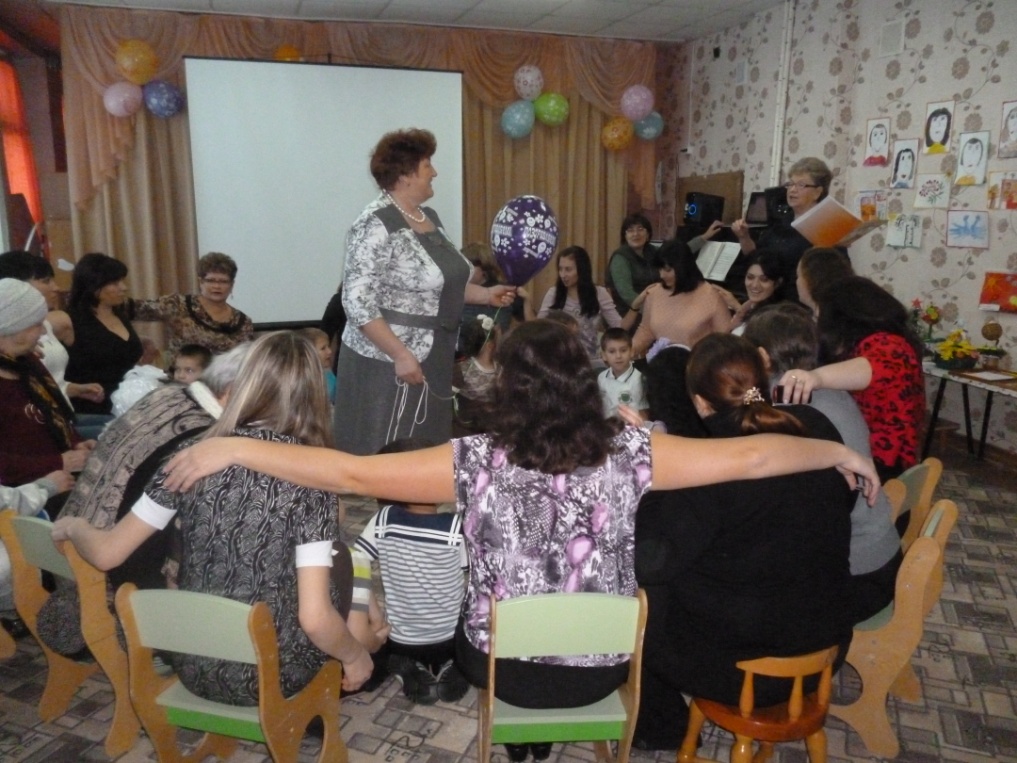 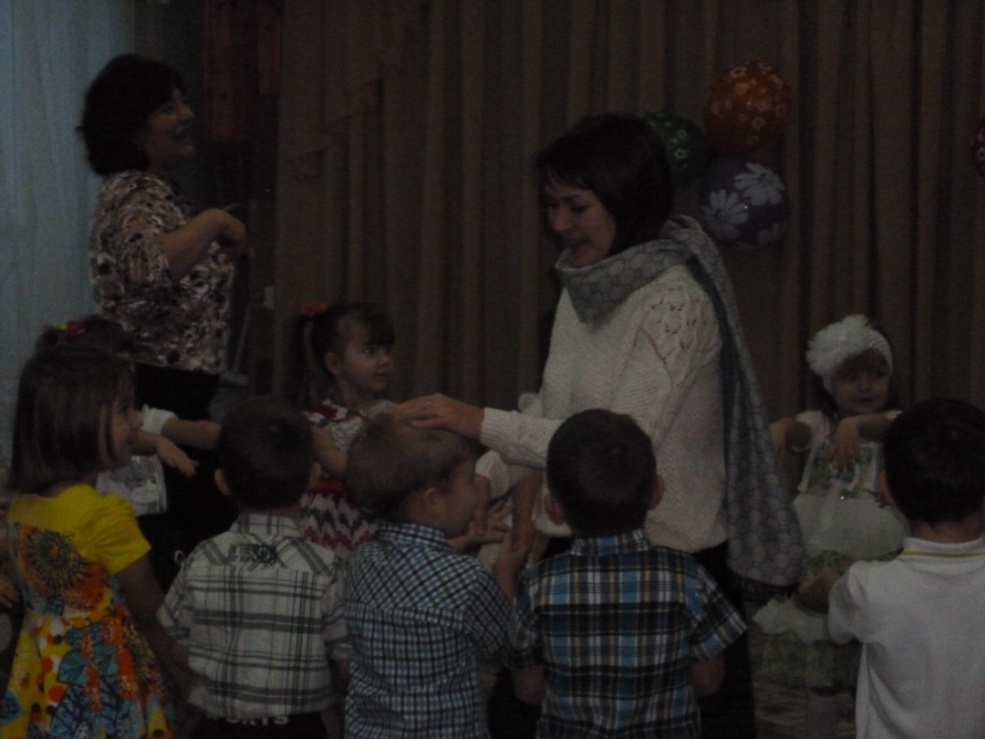 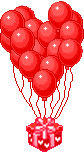 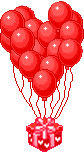 «Физическое развитие» — знакомство родителей с лучшими достижениями в физкультуре других семей, организация совместных соревнованиях и т. д. знакомство родителей с эффективными средствами закаливания через оформление стендов, индивидуальных консультаций, организацию «Семейных весёлых стартов»
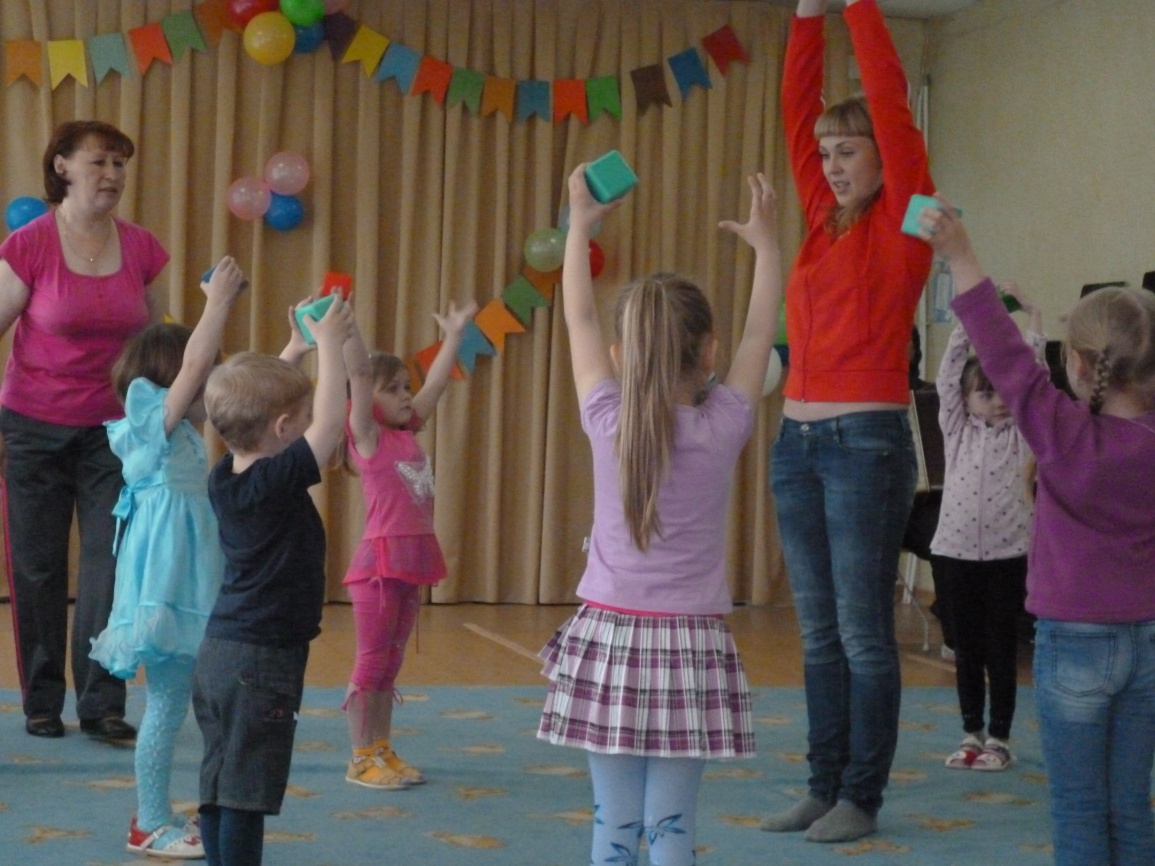 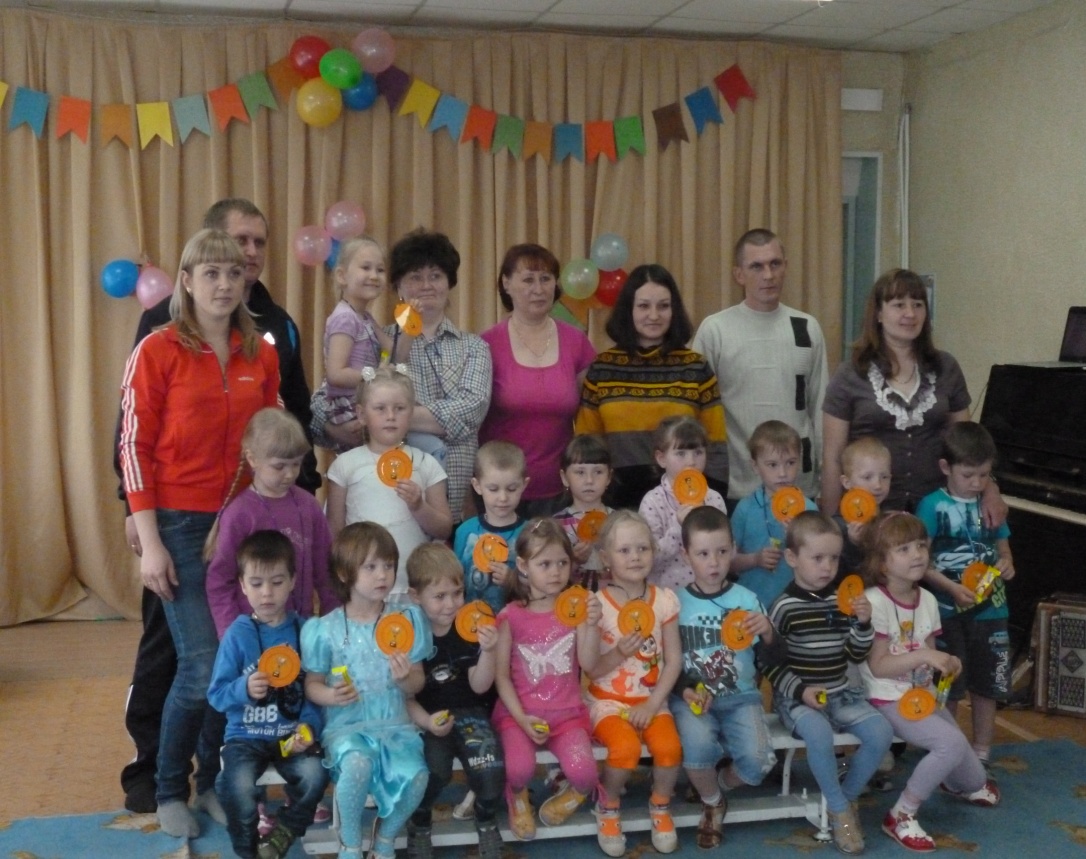 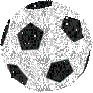 Таким образом,  главной особенностью семейного воспитания признается особый эмоциональный микроклимат, благодаря которому у ребёнка формируется отношение к себе, что определяет его чувство самоценности. Именно пример родителей, их личные качества во многом определяют результативность воспитательной функции семьи.
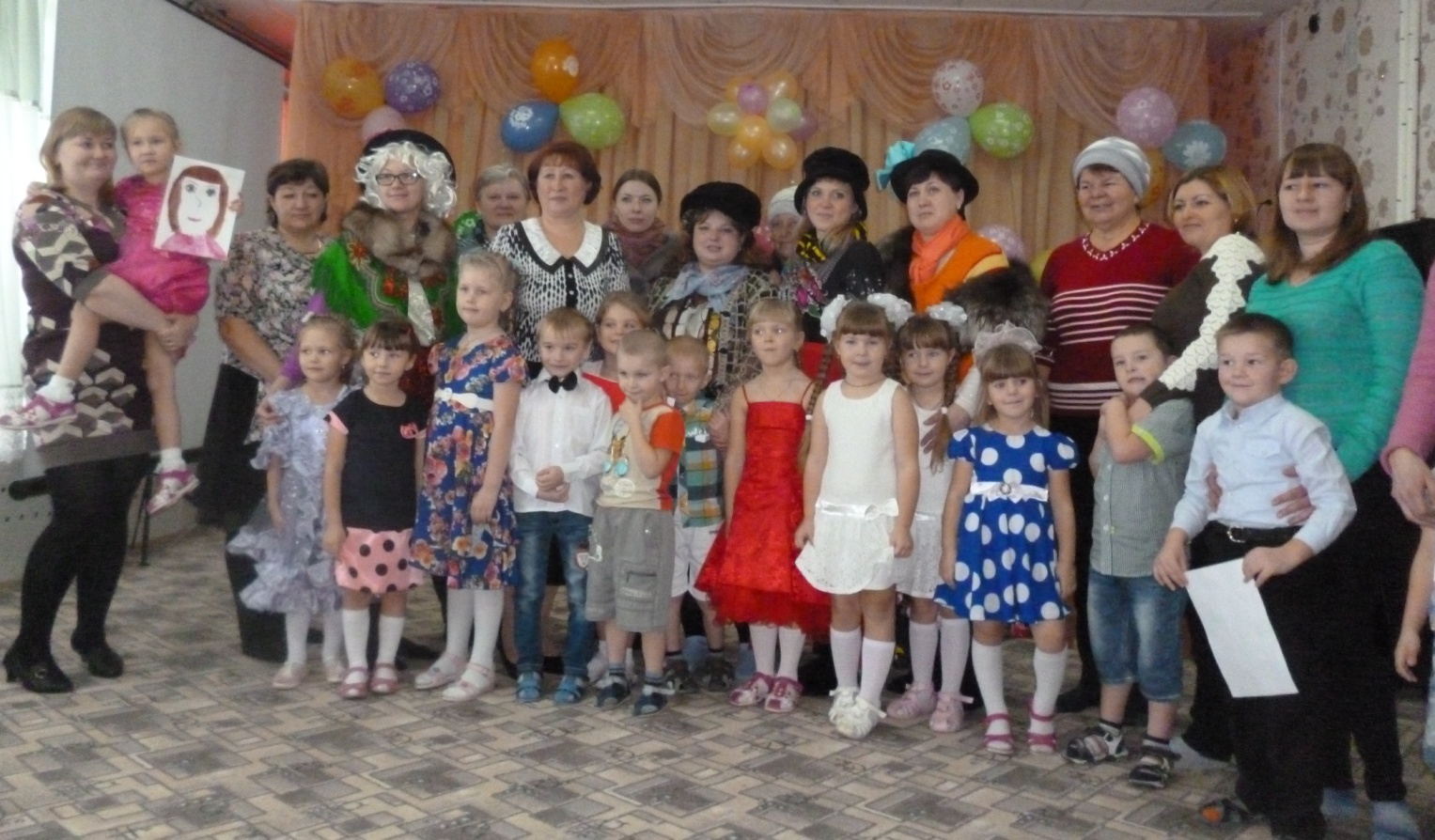 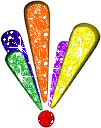 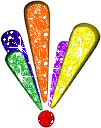 Открытое прямое сотрудничество, взаимодействие дошкольного учреждения с семьей, активное включение родителей в жизнь детского сада - главный принцип взаимодействия семьи и дошкольного образовательного учреждения, при котором возможно выполнение главной цели воспитательного процесса - гармоничное развитие личности ребенка.
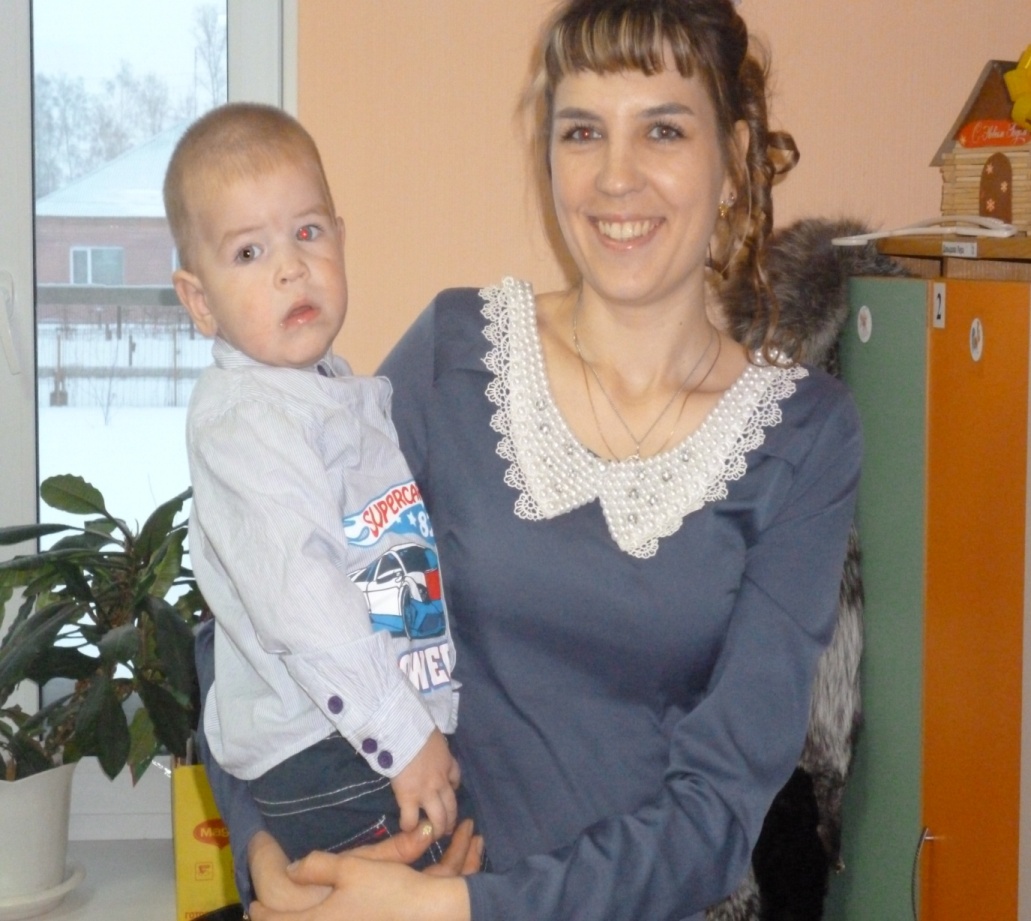 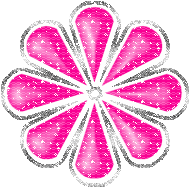 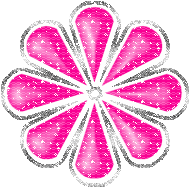 .
СПАСИБО ЗА ВНИМАНИЕ!
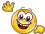